Studio Management
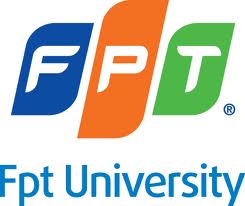 Capstone Project
Supervisor 
Mr. Trần Đình Trí

SM-Group
Vũ Tiến Duy- 00614 
Đặng Việt Dũng- 00519
Nguyễn Quốc Việt- 00244
Nguyễn Đắc Trung- 00823
Hoàng Duy Phương- 00500
Contents
Introduction
Project Management
Software Requirement
Architecture
Testing
Demo
V-Studio Team
Introduction
Project Name: Studio Management
Project Code: V-Studio
Project Group Name: SM Group
Product Type: Web Application
Timeline: From Jan 1st 2013 to Apr 25th 2013
V-Studio Team
Introduction
The Idea
Build a web application about Wedding Studio.
Provide photo services to Customer.
Admin, Manager, Staff can manage studio system clearly.
Applied Practice.
V-Studio Team
Problem
Project Management
Software Process Model
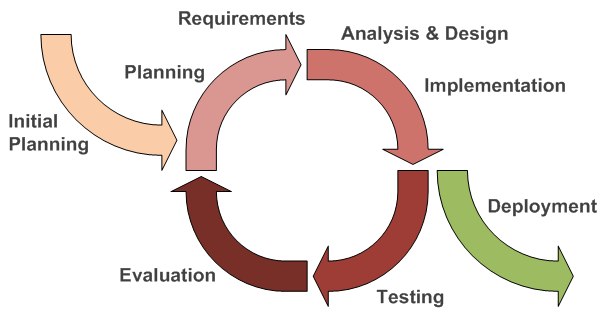 Iterative process model
V-Studio Team
Project Management
Organization Structure
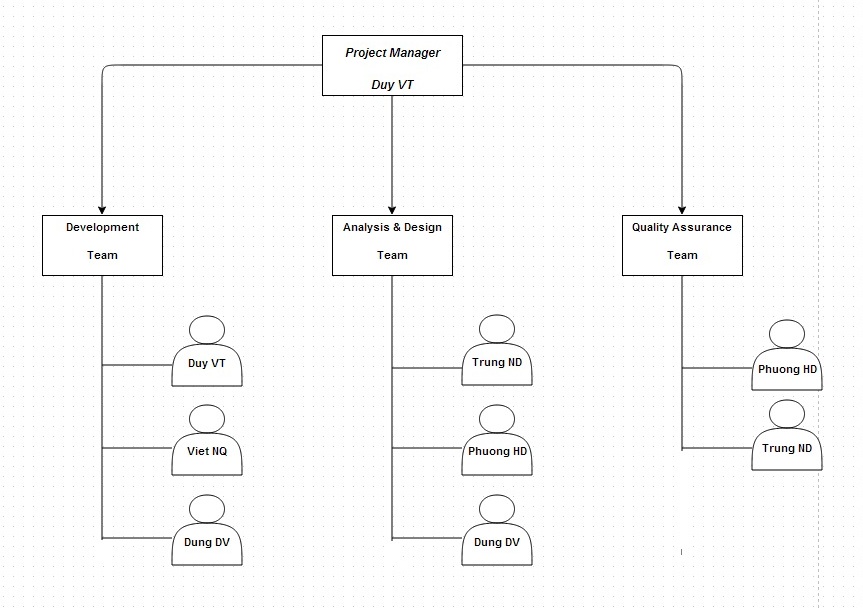 V-Studio Team
Project Management
V-Studio Team
Project Management
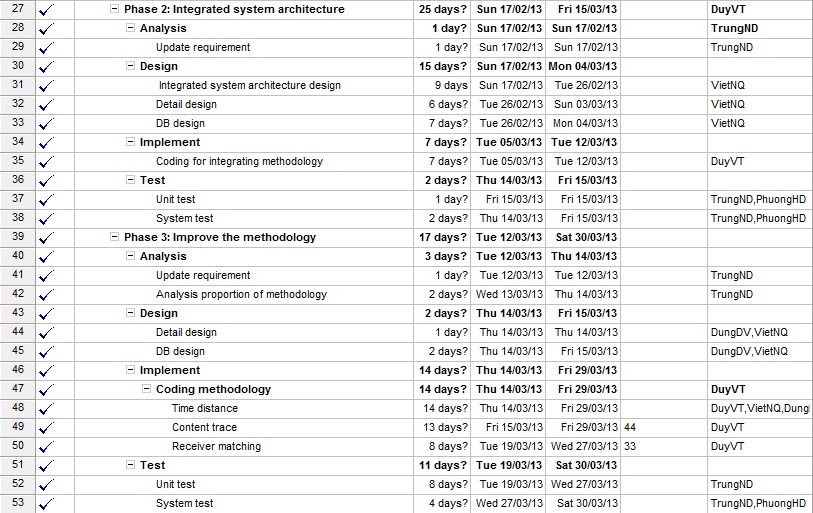 V-Studio Team
Project Management
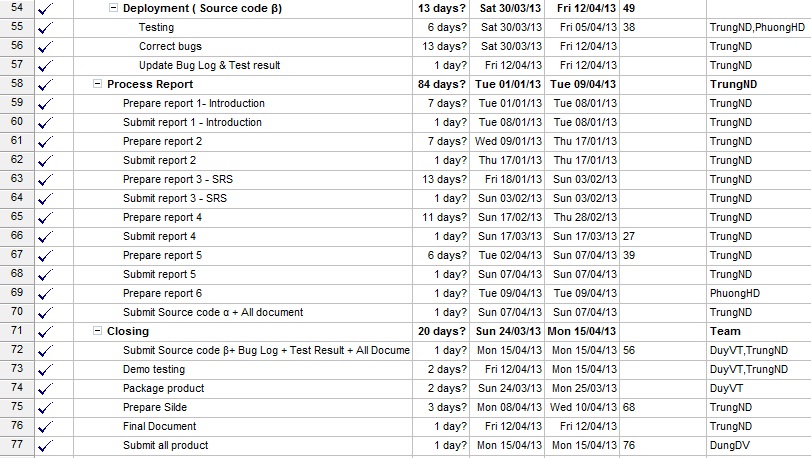 V-Studio Team
Project Management
Risk Management
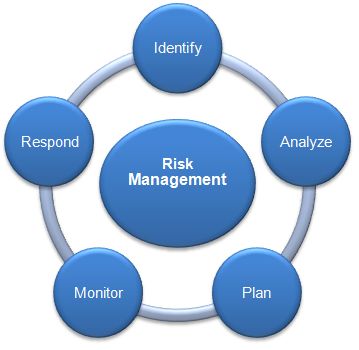 V-Studio Team
Business Model
Software Requirement
V-Studio Team
Software Requirement
Non-function Requirement
A simple website so that customer can easily choose products
A friendly environment for customers who want to learn and exchange knowledge and experiences about photography.
Customers can contact with supporters and company continuously.
V-Studio Team
Software Architectural Design
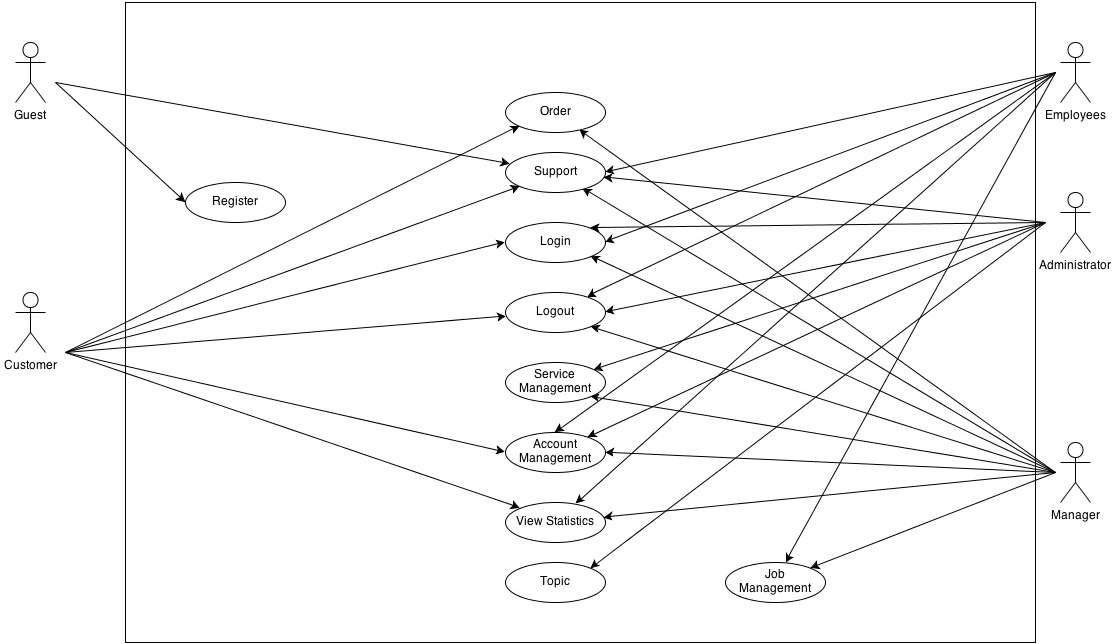 Use Case Overview
V-Studio Team
[Speaker Notes: Gen lại ERD]
Software Architectural Design
System Architecture
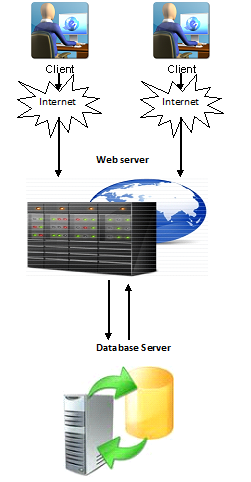 V-Studio Team
Software Architectural Design
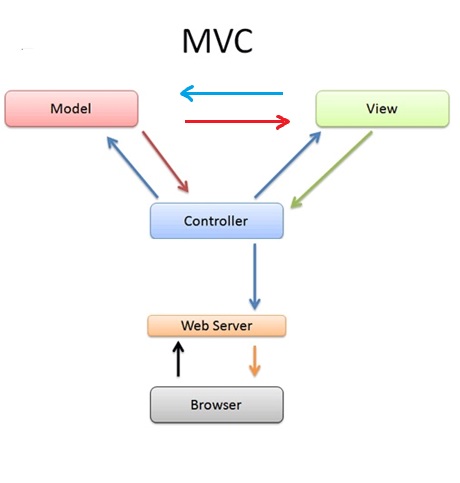 Software Model
    MVC
V-Studio Team
Software Architectural Design
Component Diagram
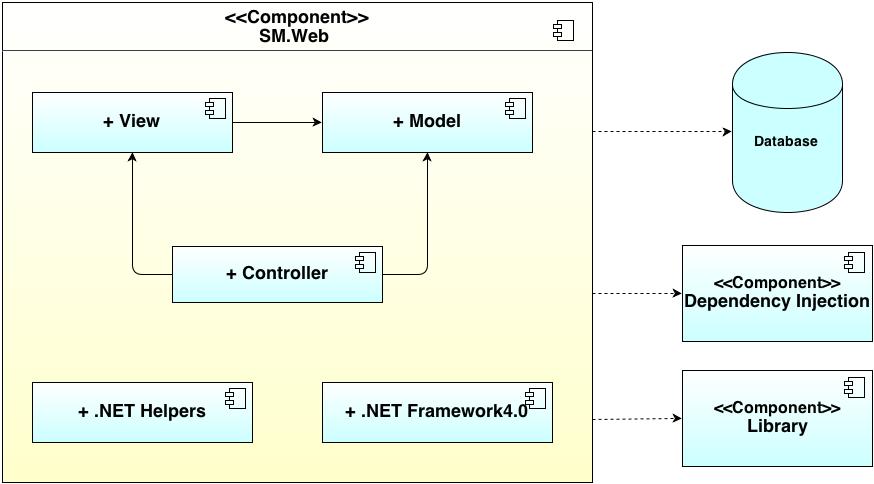 V-Studio Team
Software Architectural Design
Technology
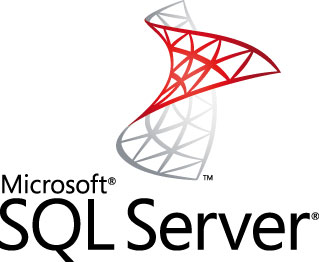 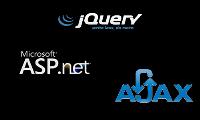 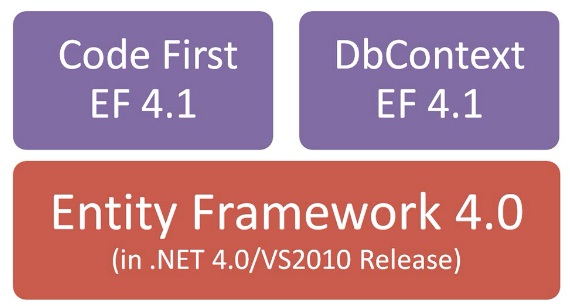 V-Studio Team
Software Architectural Design
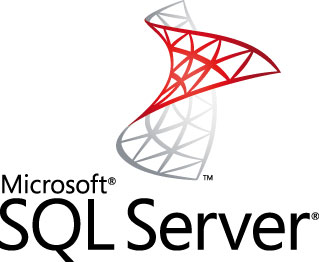 Tool
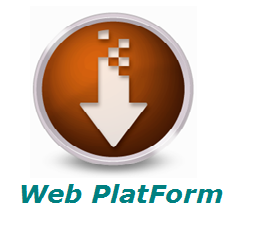 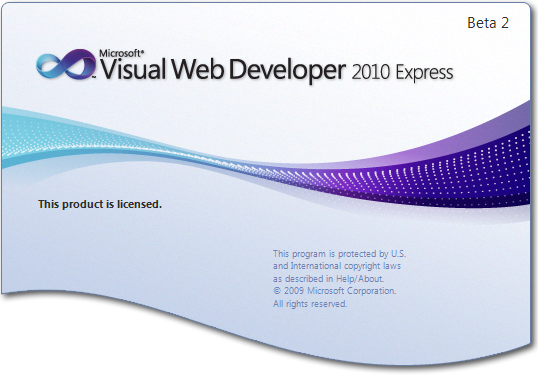 V- Studio Team
Class diagram
Company Logo
www.thmemgallery.com
Software Architectural Design
ERD
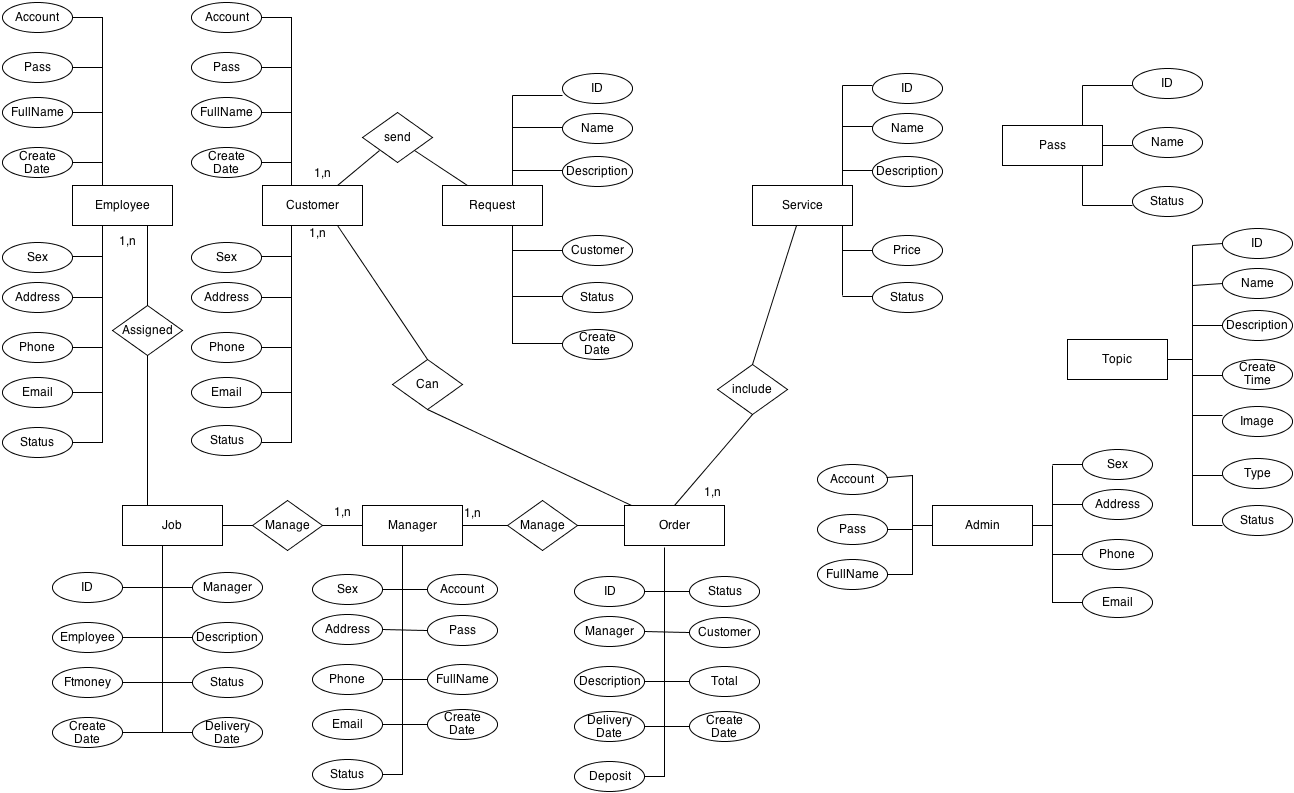 V-Studio Team
[Speaker Notes: Gen lại ERD]
Testing
Requirements
Acceptance
Testing Strategy
System
System design
Developing
Testing
Architecture design
Integration
Module design
Unit
Coding
Testing
Test Process
Testing
System Test






Unit Test: reference report
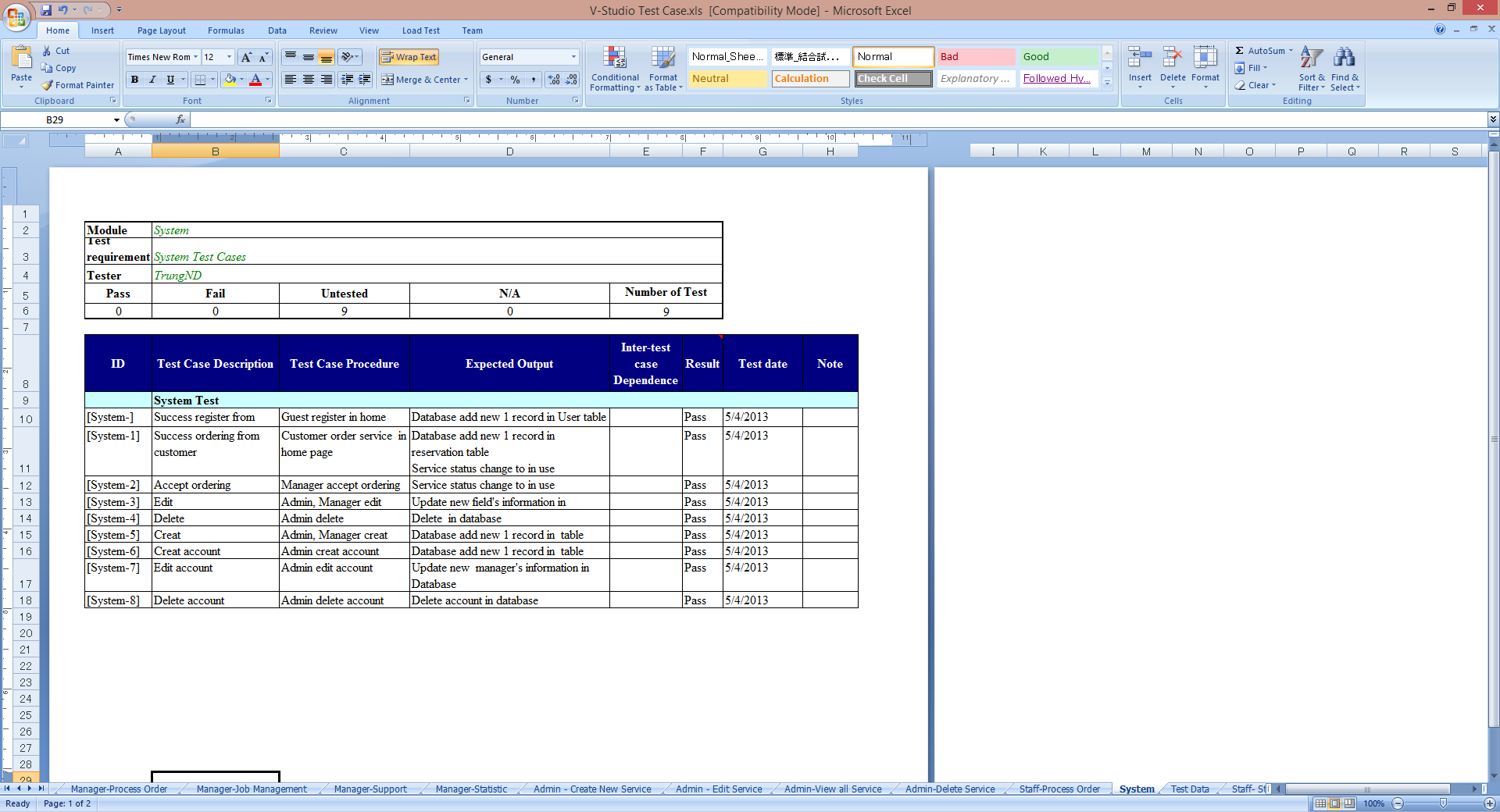 Testing
Test Report
Result
Risk and issues management
Improve technical skill
Soft Skills
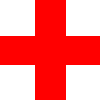 Lesson learnt
V-Studio Team
SM Group
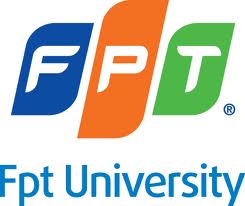 Demo
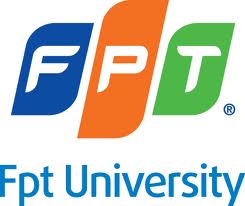 Thank You !